National SAT Validity StudyParticipation Details
April 2018
Agenda
Overview of the Study
Participation Resources/Getting Started
Overview of the Admitted Class Evaluation Service™ (ACES) System
Top 10 Common FAQs
Help Along the Way!
2
Overview of the Study
Your participation will help inform and strengthen the college readiness and success knowledge base. 
It also comes with benefits to your institution.
A customized institution-specific admission validity study with interactive graphs summarizing institutional study results
A comprehensive matched data file with student-level variables from a College Board database
A stipend payable to your institution/office ($1,000) for the work involved in assembling and submitting the requested data file
National study to examine SAT score relationships with key college outcomes across a large and diverse sample of four-year institutions.
3
Overview of the Study (cont.)
Data collection (via ACES) between May 1 and July 31, 2018.
Can begin any time after first-year data are available.
File to include: First-time, first-year students in the entering Fall 2017 cohort.
Institutions with at least 250 students (and at least 75 SAT takers). 
More than 170 institutions already signed on to participate.
Institution-specific results available in 20 business days from receipt of clean data file in ACES system.
National results available in May/June 2019.
TIMELINE
4
Overview of the Study (cont.)
The National SAT Validity Study uses the College Board’s secure, online validity study service, ACES, to receive files for the study.
ACES can help institutions to:
implement predictive models for admission, advisement, and retention 
analyze new predictors 
evaluate the relative and combined value of predictors 
examine results by subgroups 
examine results over time
Evaluate/modify credit or placement policies based on institutional data
aces.collegeboard.org
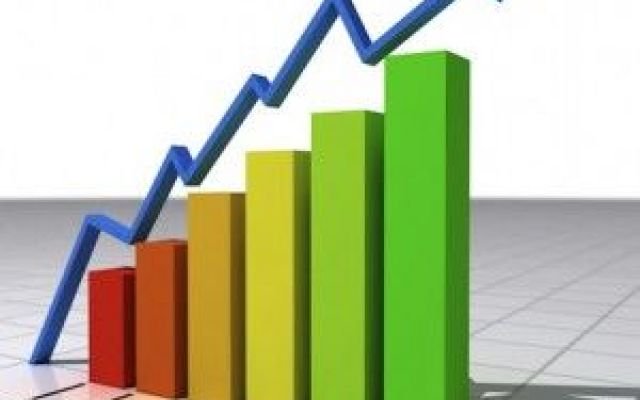 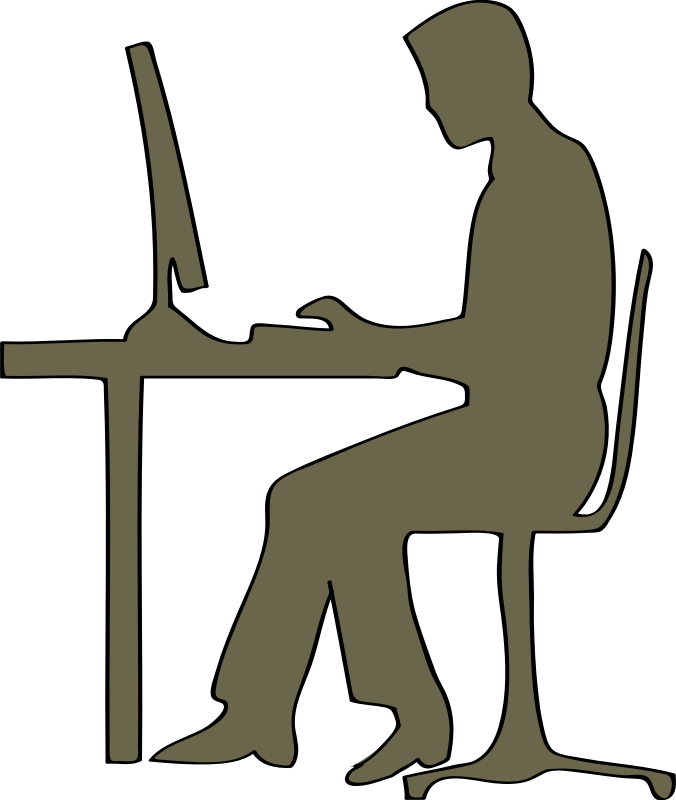 5
5 studies available; 2 studies coming soon
Admission Validity Study

SAT Placement Validity Study
ACCUPLACER Placement Validity Study
AP Placement Validity Study
CLEP Placement Validity Study
Completion Study (launching in summer)
Retention Study (launching in summer)
Overview of the Study (cont.)
Other offerings in the system for another day….
The New ACES System Launched on February 1, 2018
6
Participation Resources/Getting Started
7
SAT Admission Validity Study Guide
Step-by-step instructions with screenshots on how to use the ACES system to design and request an SAT Admission Validity Study


FAQ Section of ACES Web Site
General 
Admission Validity Studies
Using the ACES Portal
Study Participation Resources / Getting Started
Helpful tools and documents to have handy from the ACES web site
aces.collegeboard.org/resources
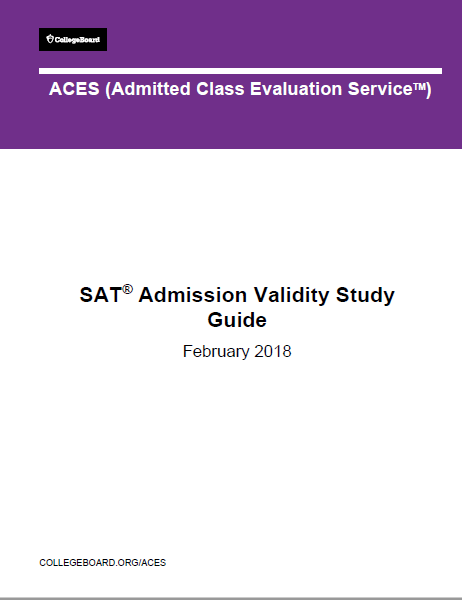 8
Data Template
National SAT Validity Study Data Template – 4 Year
Excel file with the correct data layout for institutions taking part in the National SAT Validity Study. You can download this file and plug in your data to create your student data file.
Prepare the data template while consulting the ACES Data Preparation Guidelines
For detailed information on preparing your data file, data definitions, formatting, etc.
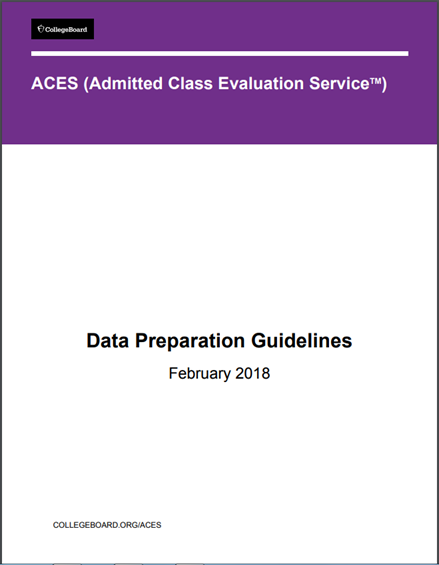 The following code list is recommended: 
HM : Home Institution 
DE : Dual Enrollment Transfer Course (prior to high school graduation) 
IT : Other Institution Transfer Course (after high school graduation) 
SA : Study Abroad Transfer Course 
XI : Exam, Internal to Institution (e.g., departmental test) 
XE : Exam, External to Institution (e.g., AP, CLEP, IB) 
OT : Other or Not Applicable
9
Overview of the ACES System
…take a look inside
10
More about ACES?
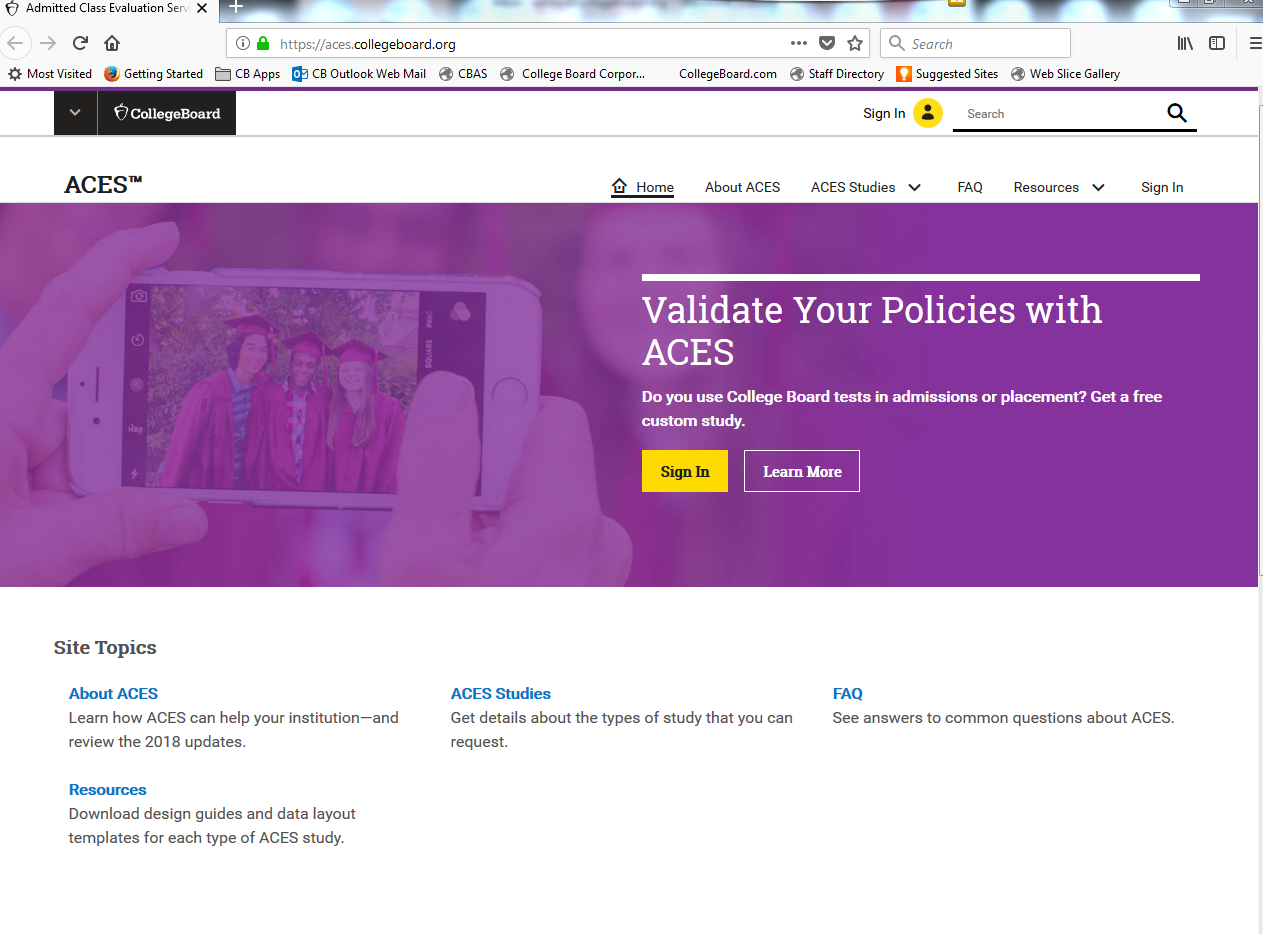 aces.collegeboard.org

Note that only .edu and .gov email addresses can create accounts.
11
Overview of the ACES system
New user account registration	
Go to https://acesportal.collegeboard.org.
Complete user profile (name, title, institution, contact information). 
	Email must be a .gov or .edu address.
Once account is created, check your inbox for a confirmation email to activate account.
Return to ACES to create password and log in.
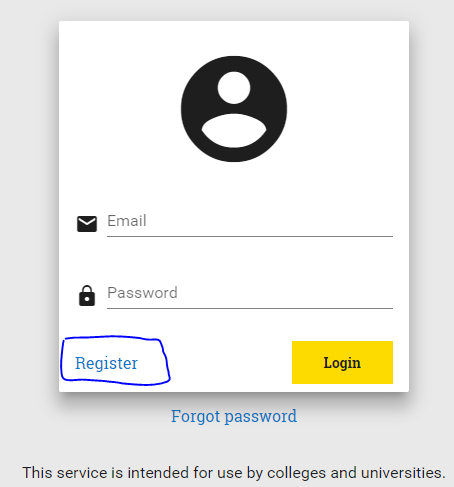 12
Encryption
For added encryption, you will need to set up 3 security questions to receive an encryption passcode.
This code will be required to open most files downloaded from the ACES system.
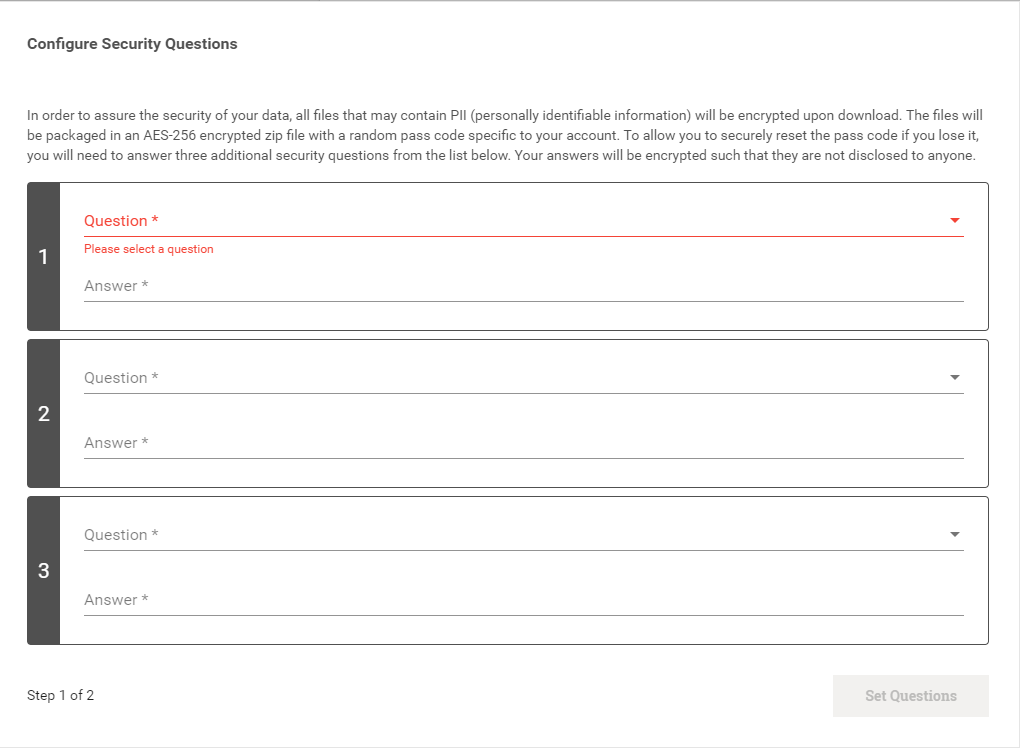 Write this down somewhere safe where you can remember location.
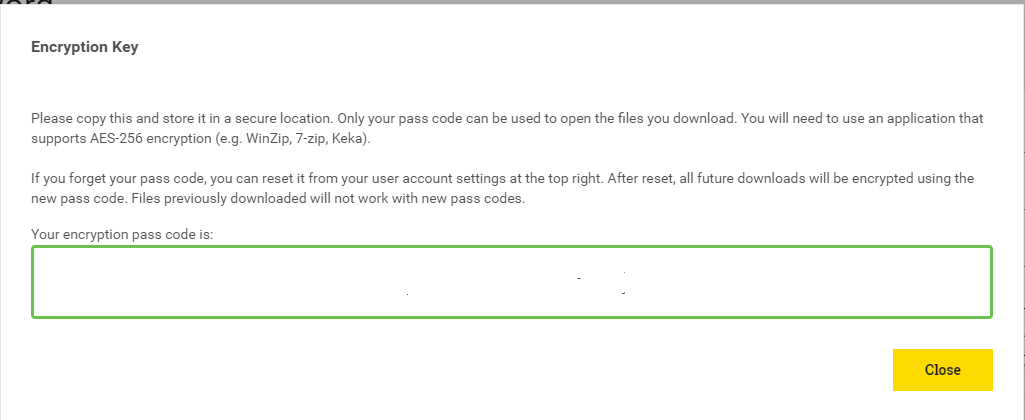 XTyIDwbpQzg
13
From the home screen, navigate to “National Validity Study” on the menu bar or the “College Board National Validity Study” tile.
After Setting Up An Account…
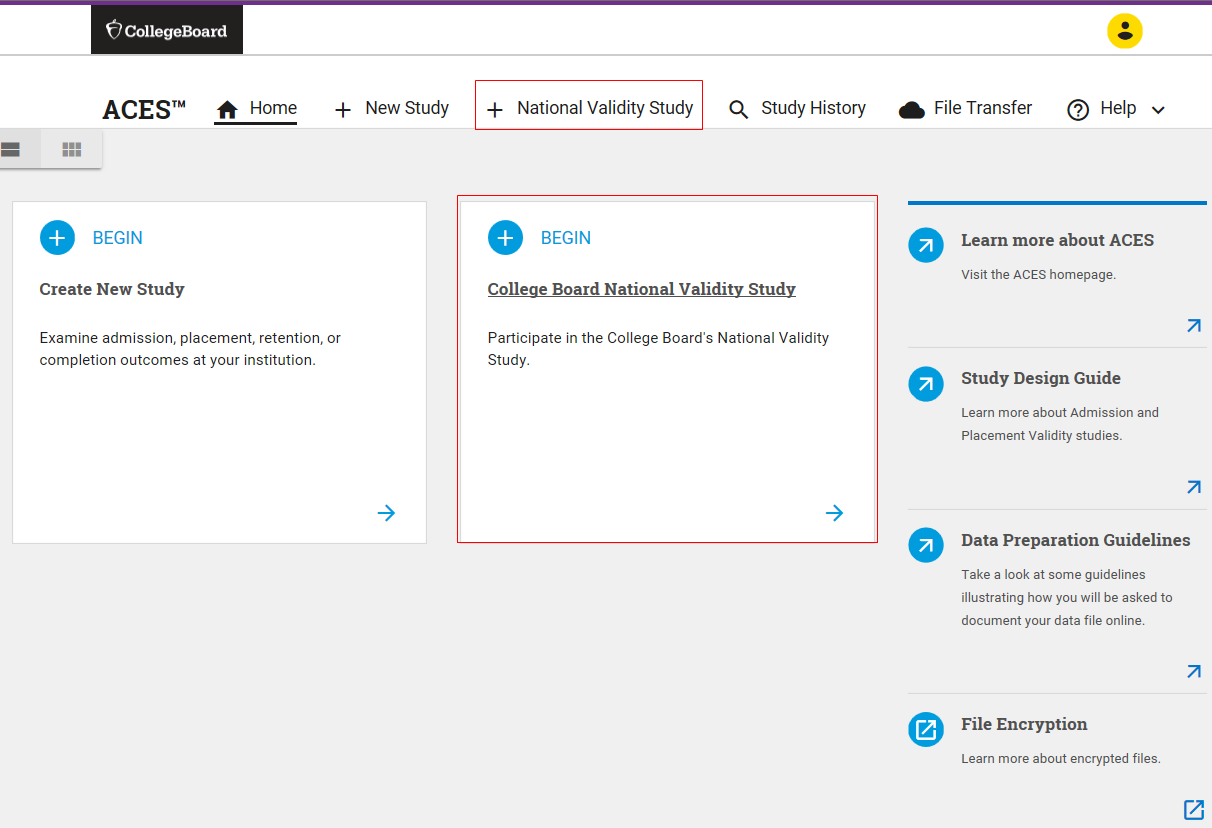 Creating a new Study request
14
Naming your study in the system
Create a unique study name (e.g., 2018 SAT Admission Validity Study) to help identify your study 
Add an optional secondary contact information to notify others when the study is complete.
This will help you identify the submission in the future.
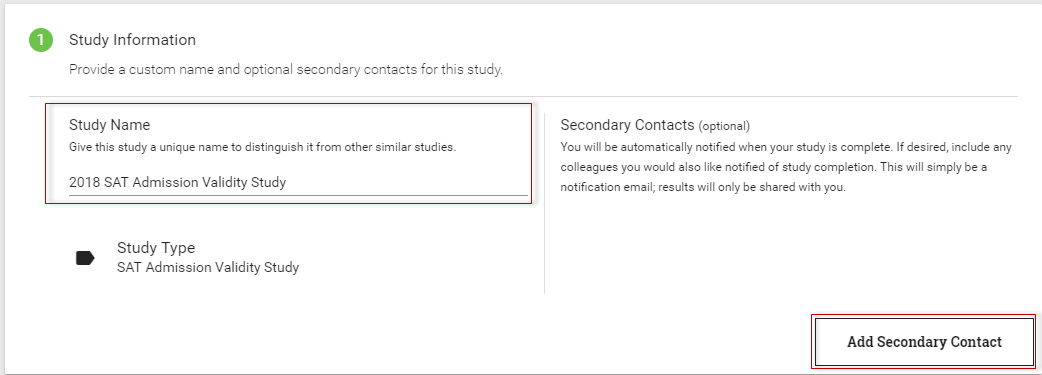 15
Study Design
Select a data source for the study and cohort year.
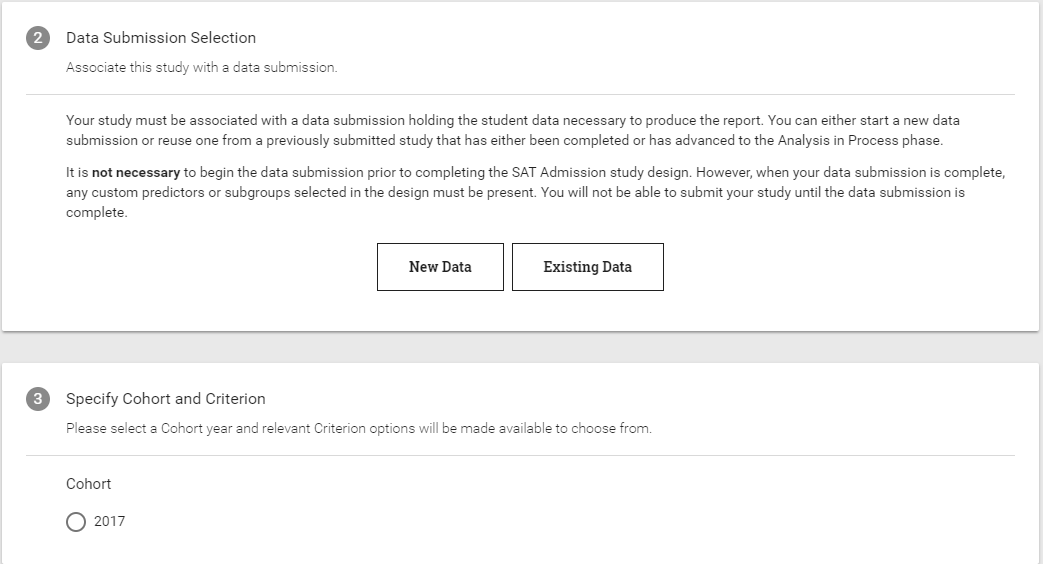 Selecting your data file
16
Supplying the HSGPA
Specify the high school GPA data source (included in your file or using ACES-supplied data--SAT questionnaire responses).
If high school GPAs are on different scales or not collected in your information system, you can use “supplied by ACES data”.
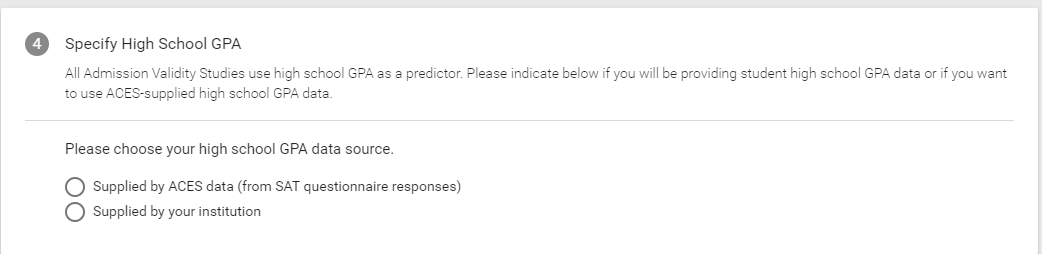 17
Choosing SAT Scores
Select whether to use the highest or most recent SAT score(s) to use as predictors. Choose either a score set on the left or a single score on the right.
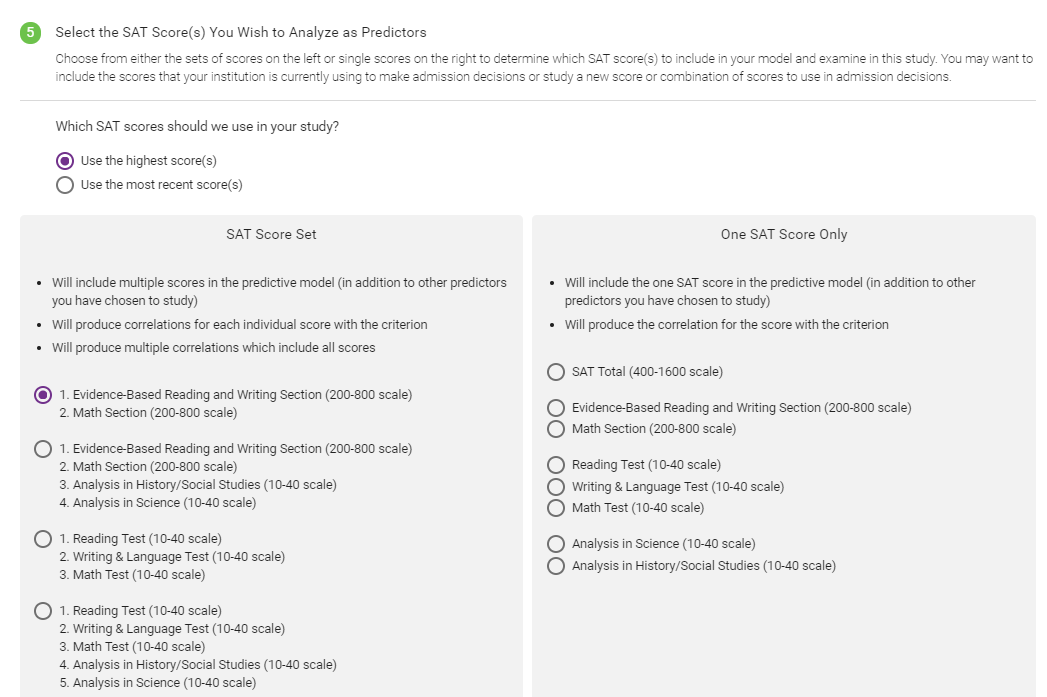 18
SAT Predictors- up to 3
(Optional) Select up to three SAT Subject Test predictors.
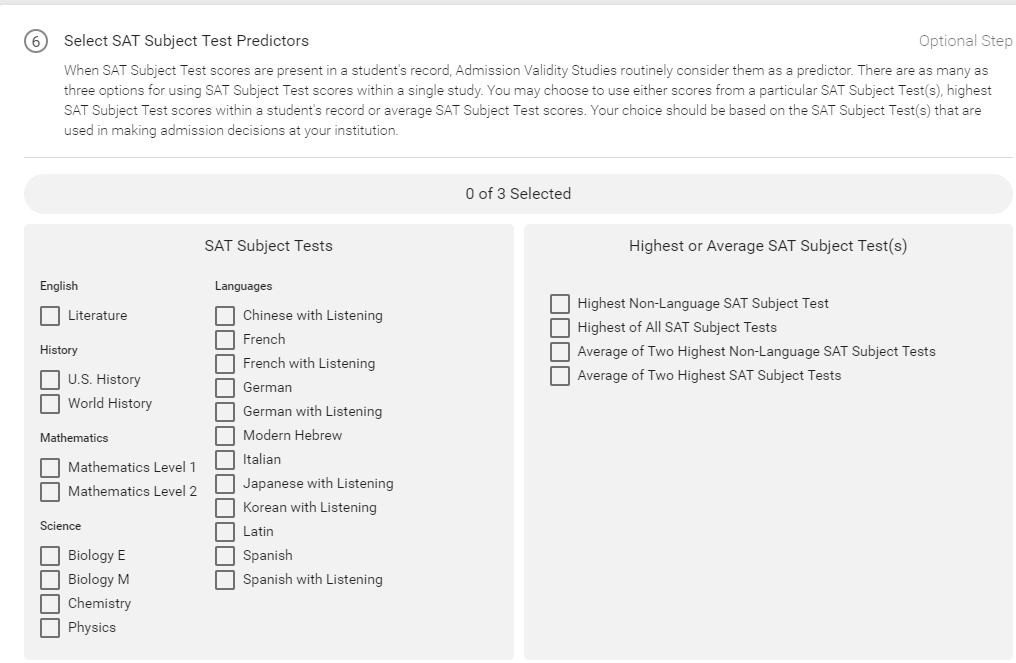 19
Additional Predictors, Additional Subgroups
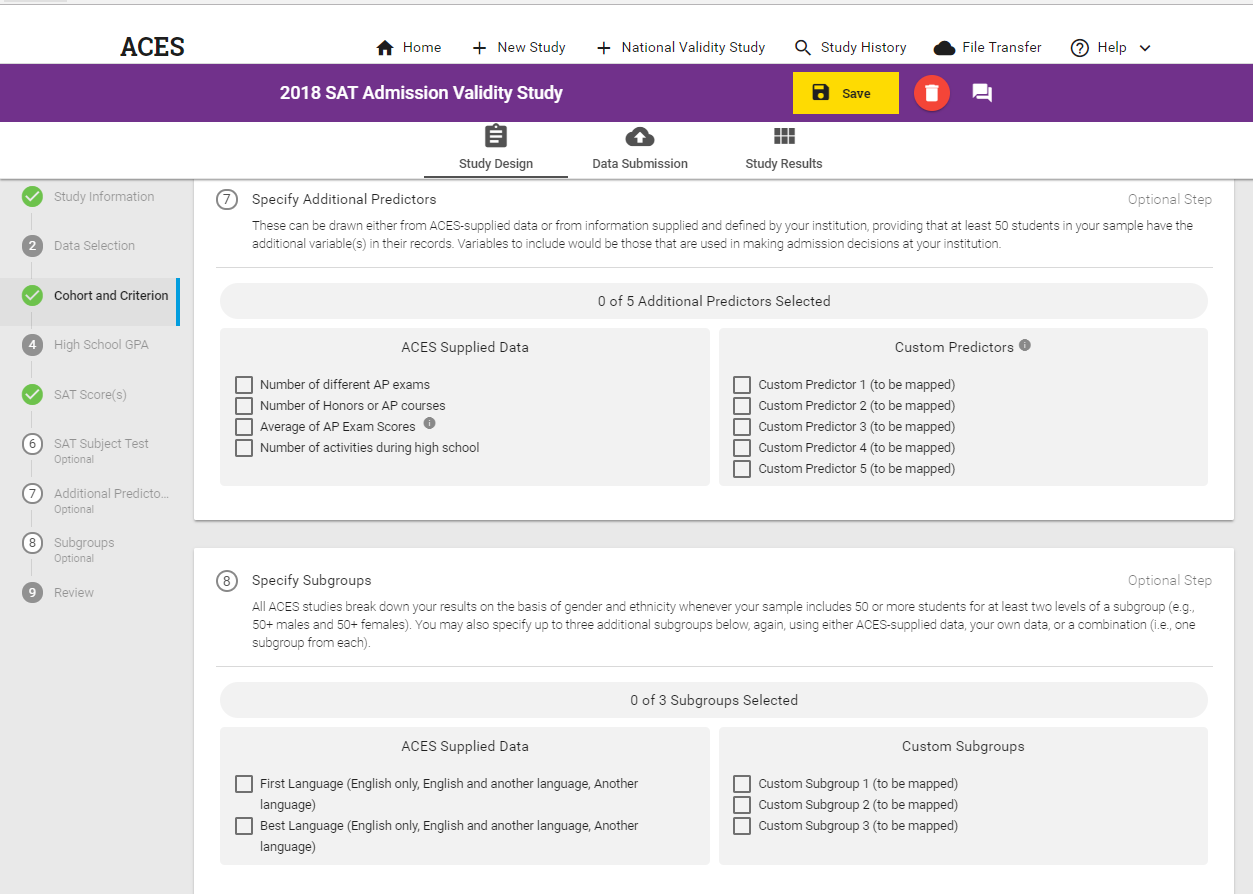 20
Prepare your data file for upload:
Acceptable formats: Excel (.XLS), Comma Separated Value (CSV), SAS Transport (XPORT) or Tab Delimited (.TXT) 
Refer to the Data Preparation Guide for assistance.
Data Upload
Recommended you use the ACES data template whenever possible, as this will help facility the data submission.
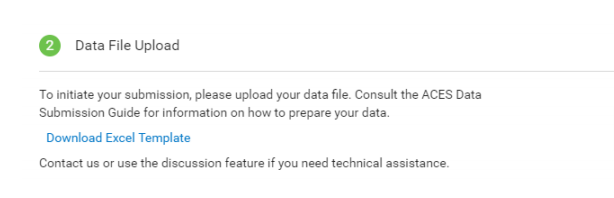 21
Grade Scale
Define your grading scale and add more grading standards if they apply. You will only need to indicate this information the first time you use the system as it will auto-populate in the future.
Example: Include “P/F” for Pass/Fail, W” for Withdrawn, “I” for Incomplete, AU (audit), and S (satisfactory) grades. For the numeric value, select “No value” for this scenario.
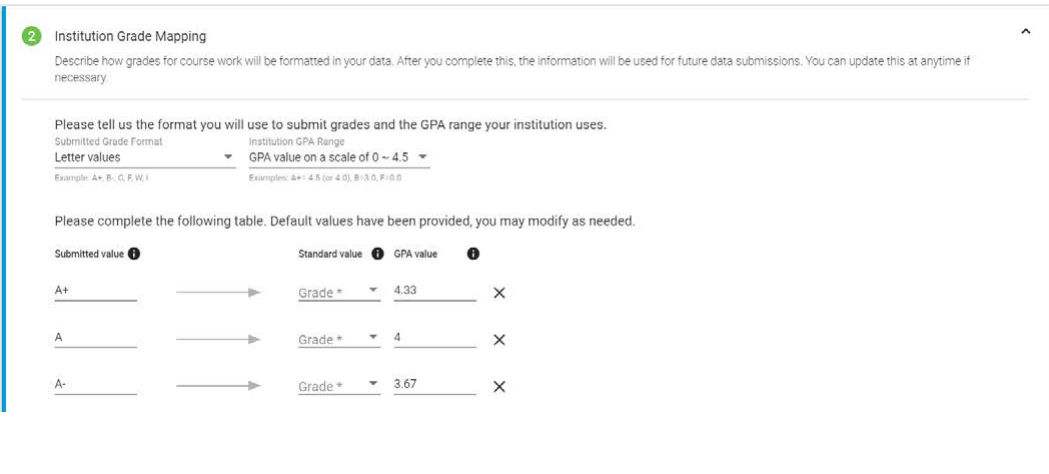 22
Specify your institution’s academic terms
Academic Terms
You will only need to indicate this information the first time you use the system as it will auto-populate in future study requests.
See pages 29-32 in the Data Preparation Guidelines document.
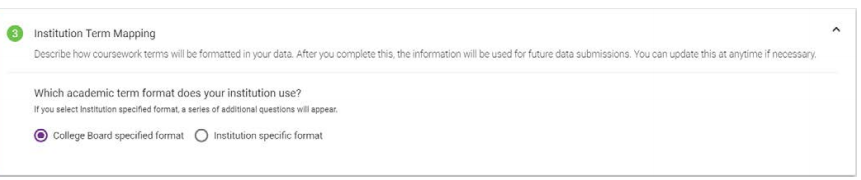 23
Map file variables to the data elements.
After uploading, map variables in your file to the Data Elements in the ACES System
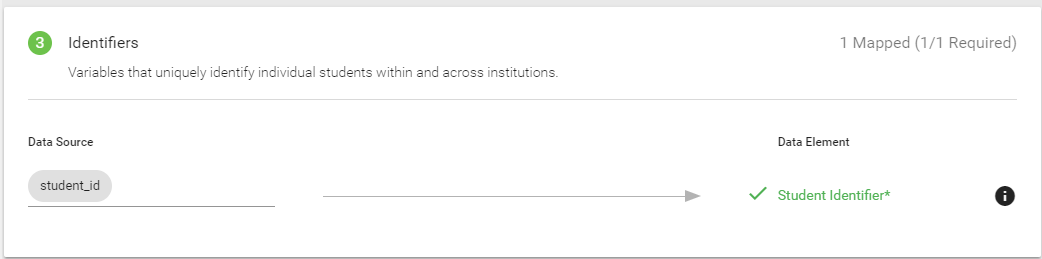 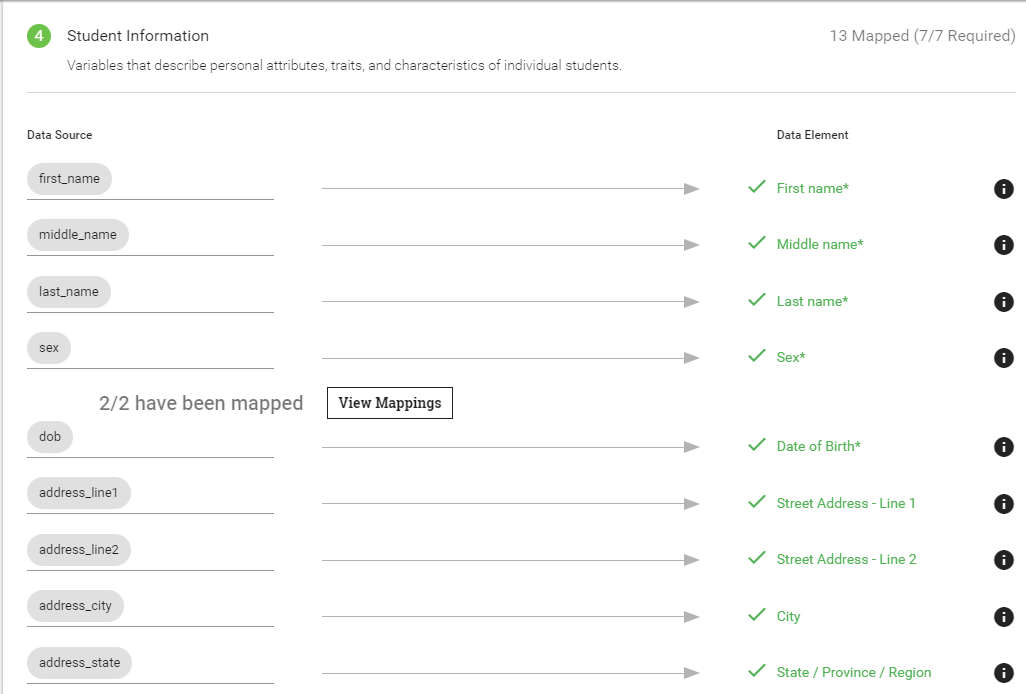 By using the ACES data template, the mapping is done automatically.
24
Finalizing data and submission
Ensure file passes Quality Assurance (system quickly checks the file)
Required fields and values are present and complete.
Check for duplicate students or courses.
Data are formatted correctly.
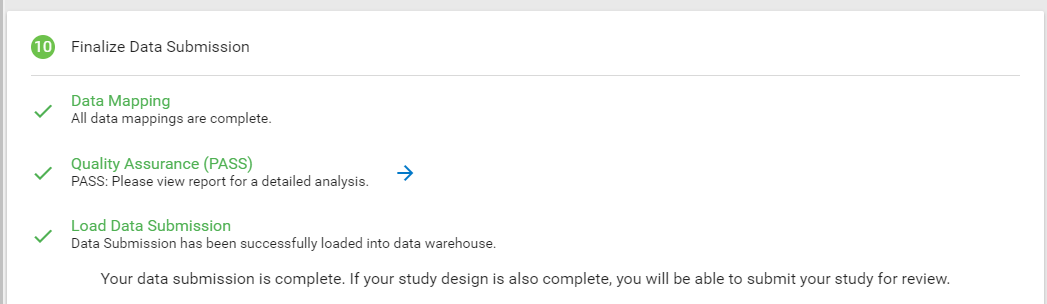 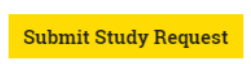 25
ACES Deliverables for Admission Validity Studies
Will take 20 business days from receipt of clean data to receive your completed report
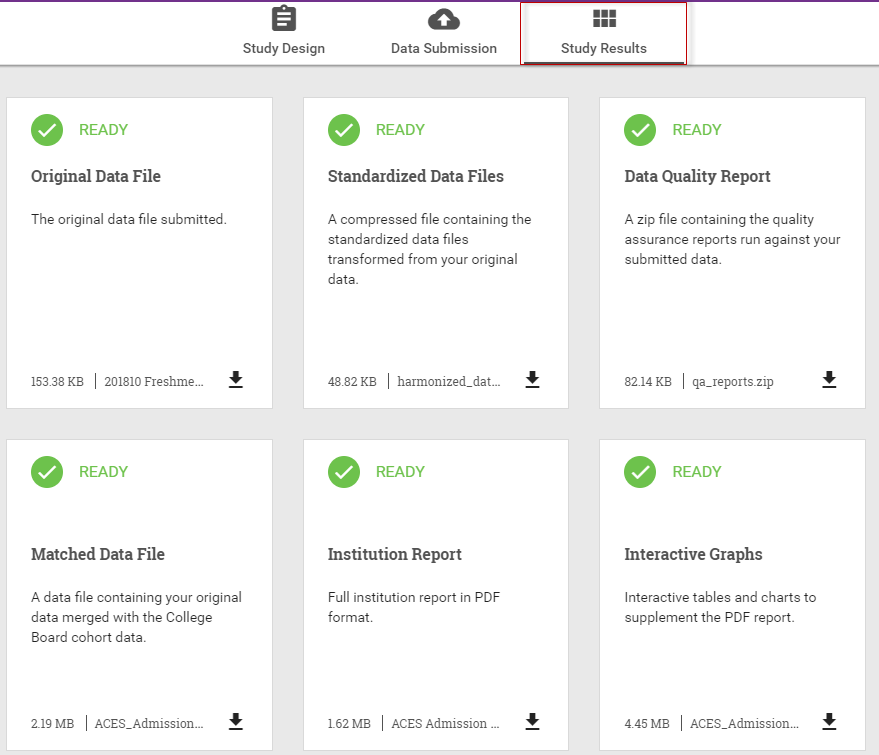 Original Data File
Standardized Data File
Data Quality Report (PDF)
Matched Data File (XLS)
Institution Report (PDF)
Interactive Graphs (HTML)
26
SAT Admission Validity Study
Section 1: Descriptive summary of the admission measures 
Section 2: Evaluating admission measures 
Mean First-Year GPA by SAT Total Score
Mean First-Year GPA by HS GPA Quartile and SAT Total Score Quartile
Predictive strength of admission measures in your study 
Predictive strength of SAT Subject Tests
Section 3: Using the admission measures for future students
Percentage of students at or above selected First-Year GPA values by SAT Total score quartiles and HS GPA quartiles 
Section 4: Using predicted First-Year GPA to identify current students possibly at risk for not completing their degrees at Sample University
Plot of actual First-Year GPA by predicted First-Year GPA
Appendix A: Prediction equations for all students 
Appendix B: Statistical summaries for subgroups
Analyzes the relationship between SAT scores and student performance at the institution
27
Sample Admission Validity Study Interactive Graphs
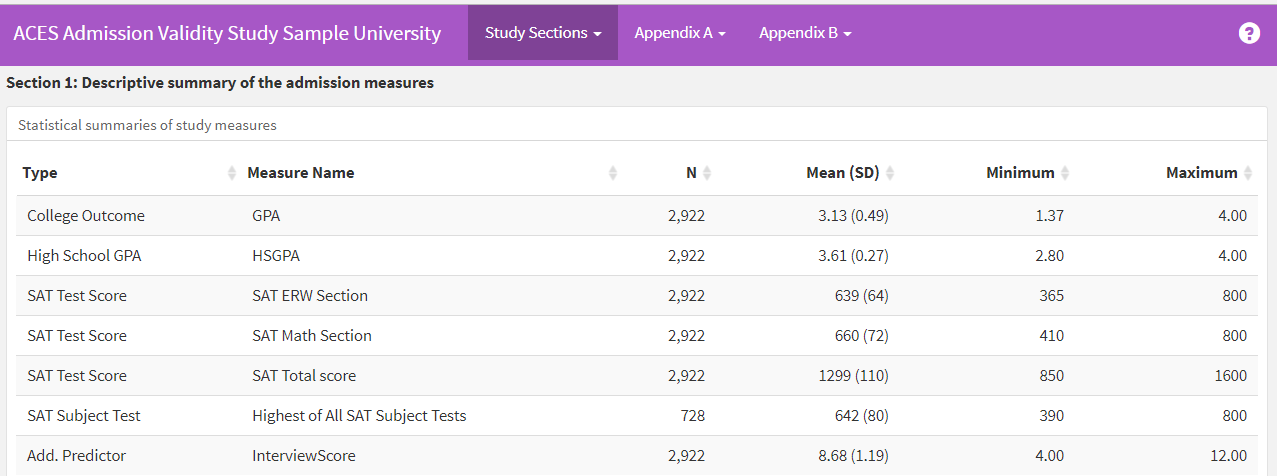 28
Mean FYGPA by HSGPA and SAT Total Score
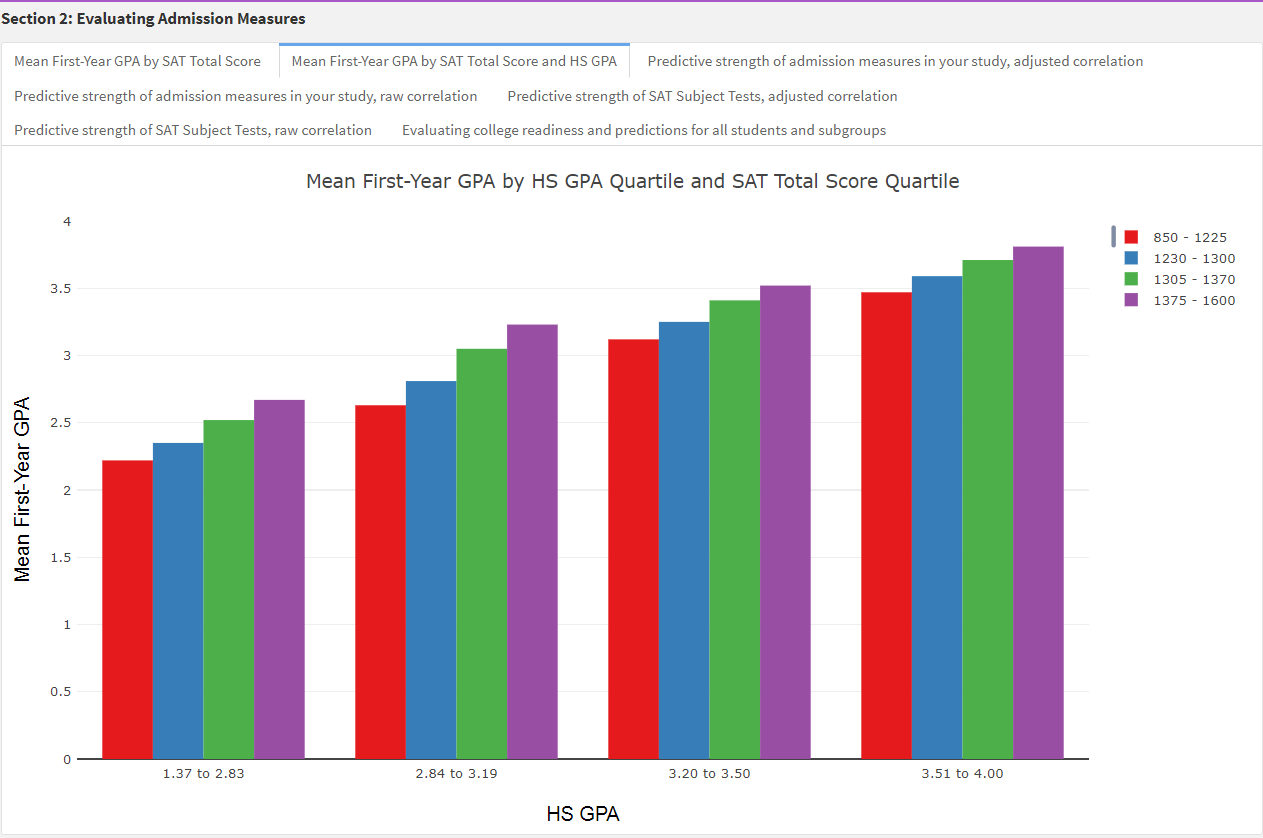 29
Matched File
AT-RISK INDICATOR 
1 = performed higher than predicted; 
2 = performed as well as predicted; 
3 = performed lower than predicted and has a college GPA of 2.0 or higher; 
4 = performed lower than predicted and has a college GPA lower than 2.0
30
Top 10 common National SAT Validity Study FAQs
How do I register for the ACES system?
New users will need to register at acesportal.collegeboard.org. 






9.  We don’t capture HSGPAs in our student information system; is this a   problem?
Not a problem! You can choose to use the “ACES-supplied” HSGPA taken from the student’s SAT Questionnaire data. You will indicate this choice in the ACES System.
8. How should I format my data?
In the resource section we have a data layout template ,the SAT Admissions Study Guide with step by step instructions on designing and submitting your file, and the ACES Data Preparation Guidelines.
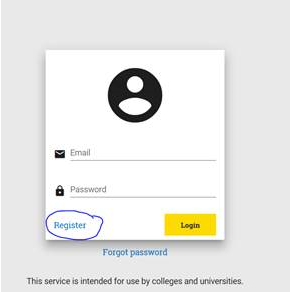 Common questions and 
answers for you
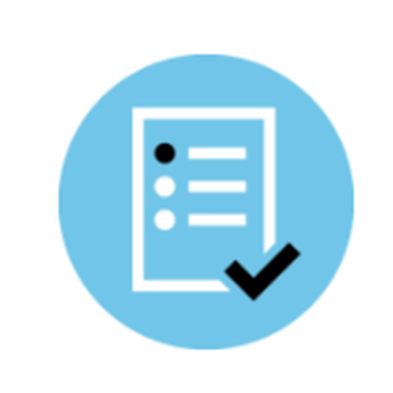 31
7. Can we include student coursework with Fail, Incomplete, or Withdraw grades?
We find at most institutions if a student received a “W” for Withdrawn, “I” for Incomplete, AU (audit), S (satisfactory), and P/F (pass/fail), these grades are not calculated into the GPA, however, these grades should remain in your file. During the data submission process, you will have the opportunity to identify the numeric value for all grades included in the file, select “No value” for the grades in this scenario if this is true for your school. 
6.  How many predictors can I include in my admission validity study?
A study can have up to five additional predictors. An example of a predictor provided by an institution may be an academic rigor index or number of years of Math coursework.  These are totally optional.
How can I include special subgroup analyses in my admission validity study?
Your results are broken down on the basis of gender and race/ethnicity whenever your sample includes 50 or more students for at least two levels of a subgroup (e.g., 50+ males and 50+ females). You may also specify up to three additional subgroups (e.g., College, Arts & Sciences, Agriculture, Architecture, etc.) or First Generation College Student (yes/no), resident versus commuter student, Pell Eligible (yes/no or 1=Yes, 2=No).  These are totally optional.
Top 10 common National SAT Validity Study FAQs (Cont’d)
32
Can we see a sample Admission Validity Study report?
Yes. You can download a sample report on the ACES Admission Validity Study web page. 
Is a written agreement required to participate in ACES? 
Prior to submitting your ACES data file for the first time, you will be presented with the ACES data sharing agreement (.pdf/18.2KB) and you will be given the opportunity to either to “agree” or “disagree” to the terms and conditions of the agreement. If you agree, then you will be able to proceed with the data submission process in ACES. If you do not agree to sign off, then you can contact Helen Ng at hng@collegeboard.org  to either develop a different written agreement for your institution with the College Board or stop the submission process. Ultimately, a written agreement must be on file with an institution prior to submitting an institution’s data file.
Can we include students who are missing SAT scores in our study?
Please include in your file ALL first-time, first-year students that began at your institution in fall 2017 and their coursework and grades from the 2017-2018 academic year. 
Do we need to provide SSNs to participate in the study?
NO! Institutions do not need to submit SSNs to participate in the study.
Top 10 common National SAT Validity Study FAQs (Cont’d)
33
We are here for you!
Help is available using the Discussion feature at the top right corner of the screen.
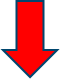 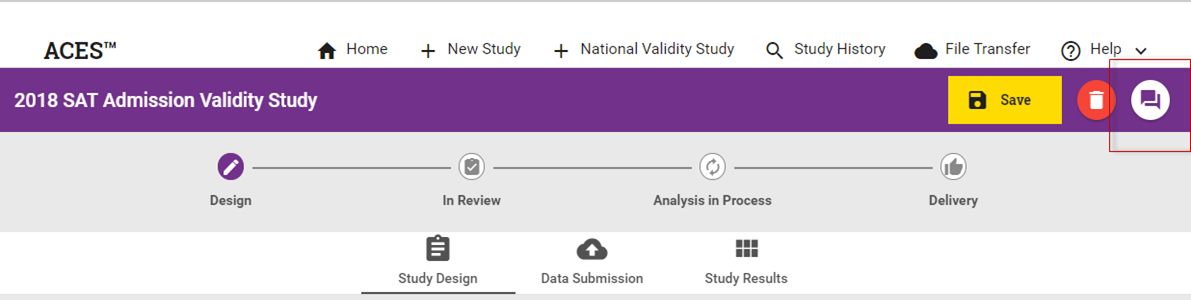 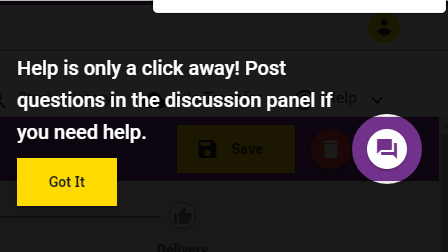 Contact us by email at aces-collegeboard@norc.org or phone 1-800-439-8309 if you need technical assistance.
Feel free to reach out to Helen Ng at hng@collegeboard.org with study participation questions.
National SAT Validity Study Office Hours –coming soon!
Making Use of your ACES Results Webinar –coming soon!
34